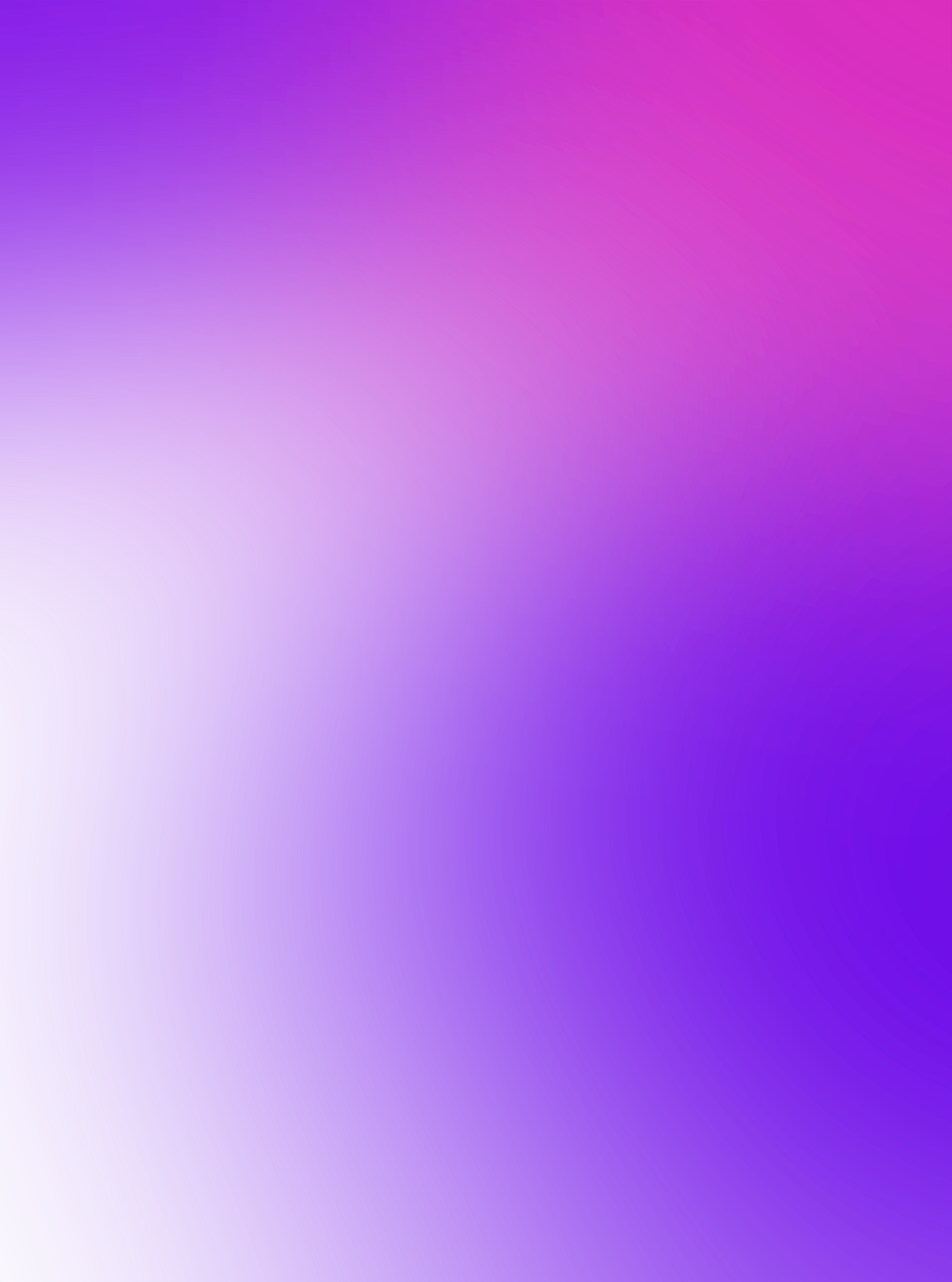 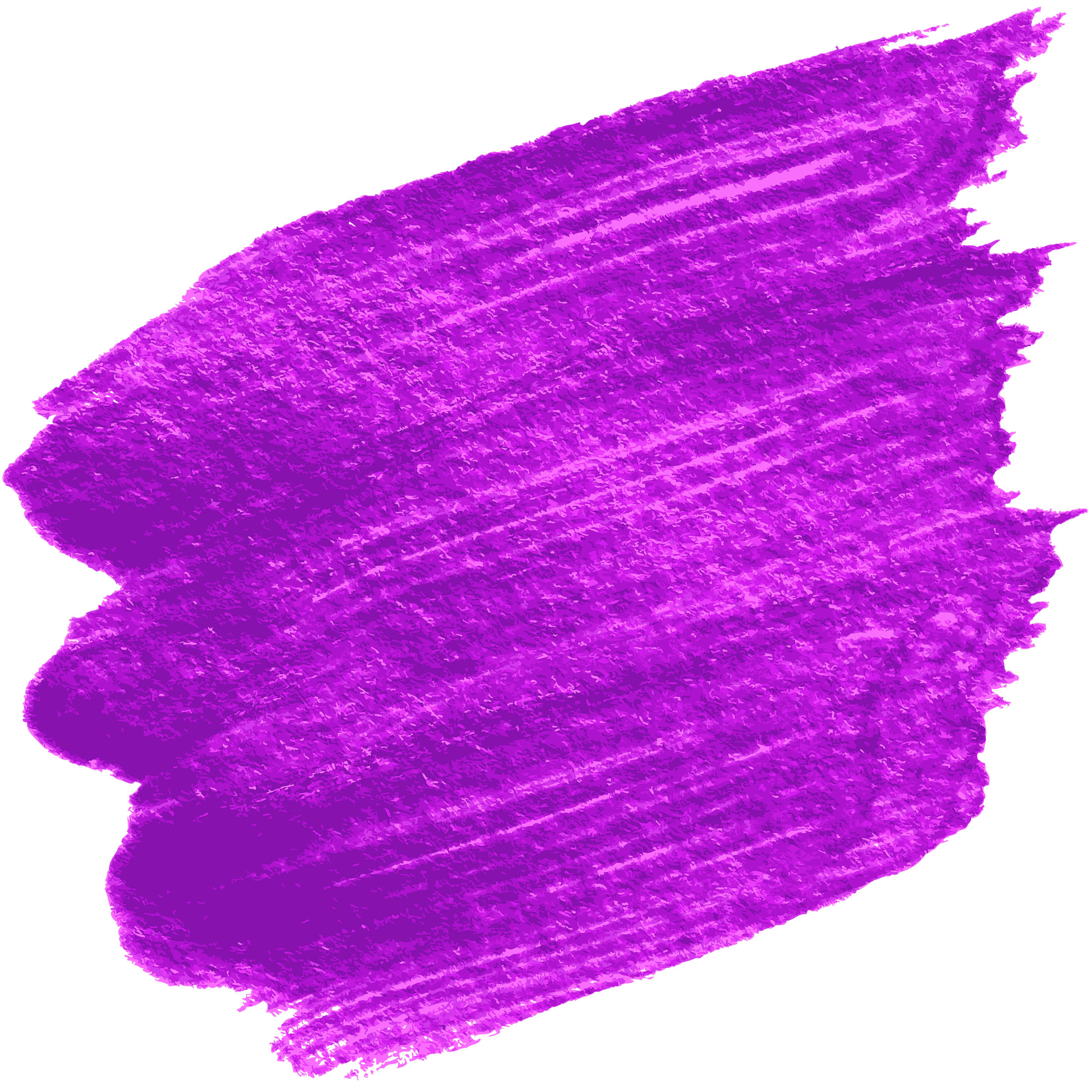 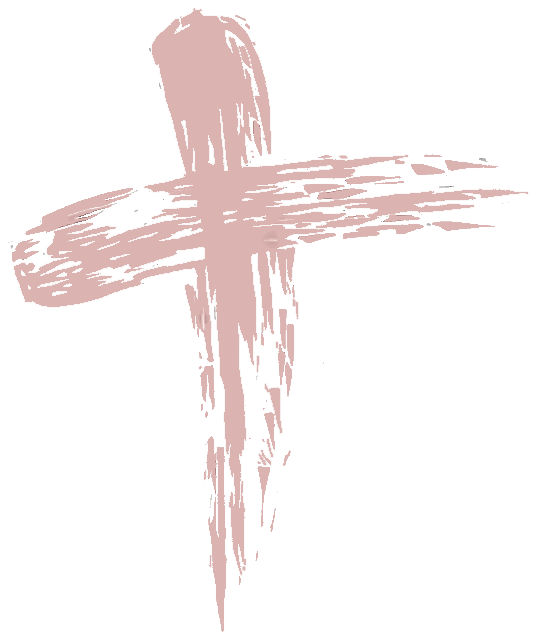 The  Sacrament 
of 
Confession
Confession is the sacrament of the tenderness of God, his way of embracing us.
Personal Reflection 
Am I able to take this next step to freedom?